МБДОУ «Новосыдинский детский сад»Проект «Встречаем птиц»
Руководитель: воспитатель Лесовая Светлана Владимировна
Участники: дети разновозрастной группы, родители
Актуальность проекта
Детям необходимо давать представление о перелетных птицах, как о живых существах в природе и их отличиях от зимующих птиц. Они должны понять, что человек и природа взаимосвязаны. Забота о природе - есть забота о будущем человека, а то, что наносит вред природе, наносит вред и человеку. Воспитание бережного и заботливого отношения к птицам.
Цель: Познакомить детей с перелетными птицами, гнездящимися на территории Красноярского края.
Задачи:
расширить знание детей о перелетных птицах Красноярского края;
расширить и закрепить представления о жизни перелетных птиц в естественных природных условиях и приспособлении к своей среде обитания: чем питаются, как спасаются от врагов, как приспосабливаются к жизни весной после перелета;
формировать активный и пассивный словарь детей;
развивать память, внимание, воображение;
 воспитывать доброжелательное отношение к птицам.
Участники  проекта:                * Сотрудники ДОУ                   * Родители                   *Дети
Ожидаемые результаты проекта
Дети знают об образе жизни перелетных птиц весной.  Определяют птиц (на наглядной основе). Проявляют трепетное отношение и уважение к природе.
Продукт проекта:  выставка  детских работ и скворечников под названием «Встречаем птиц!»
Этапы реализации проекта:
1 Этап: подготовительный 
Беседы о птицах весной – выявление первоначальных знаний о весне, приметах весны, о весенних птицах. Рассматривание дидактических наборов «Птицы весной». Подобрать методическую и художественную литературу по данной теме.
2 Этап: совместно с детьми сделать макет «Перелётные птицы». Оформление выставки «Встречаем птиц».
3 Этап: совместно с родителями изготовить скворечники для птиц.
Работа с родителями
Привлечение родителей к участию в проекте – изготовление скворечников для птиц.
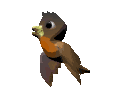 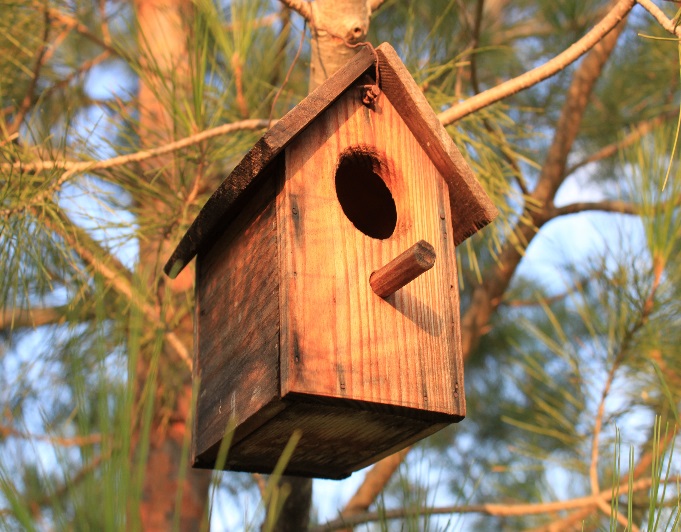 Работа с детьми
Чтение стихов и рассказов о перелётных птицах
Рисование и раскрашивание птиц
Изготовление плаката «Скворцы прилетели»
Создание мини- музея «Перелётные птицы»
Изготовление макета «Перелётные птицы»
Рассказывание о птицах
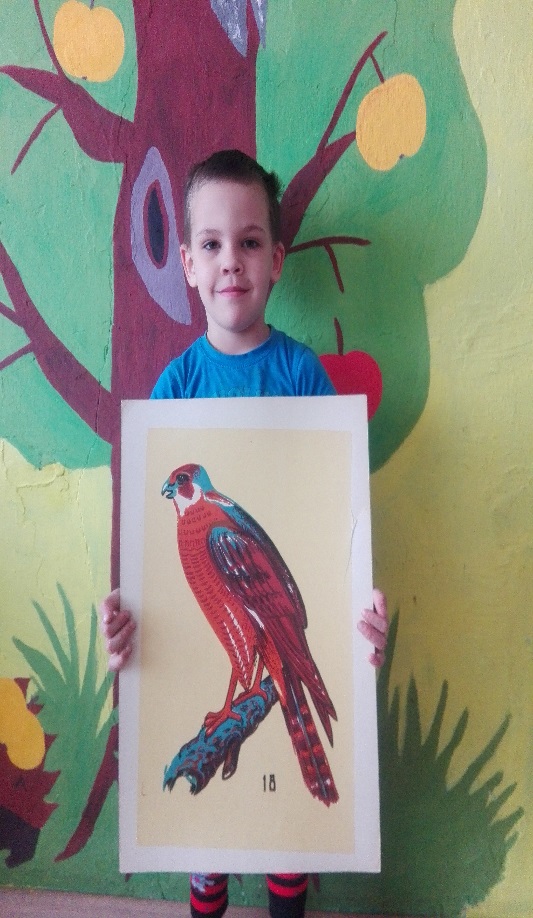 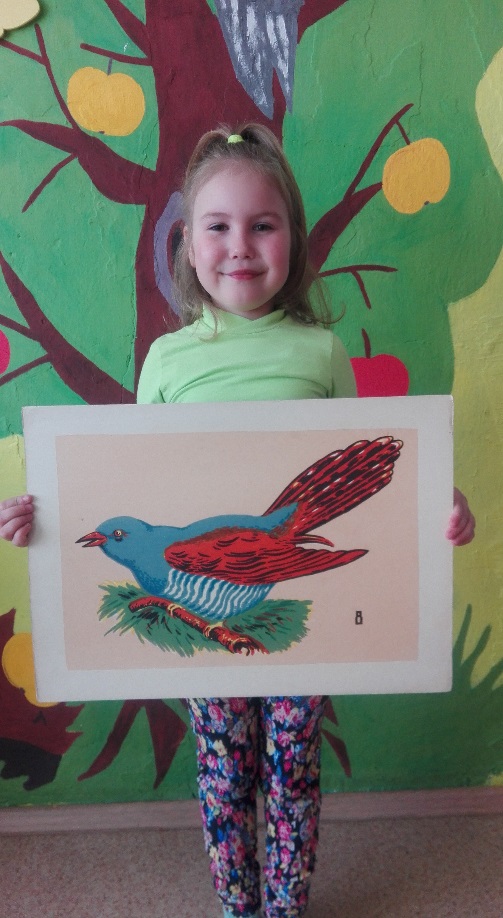 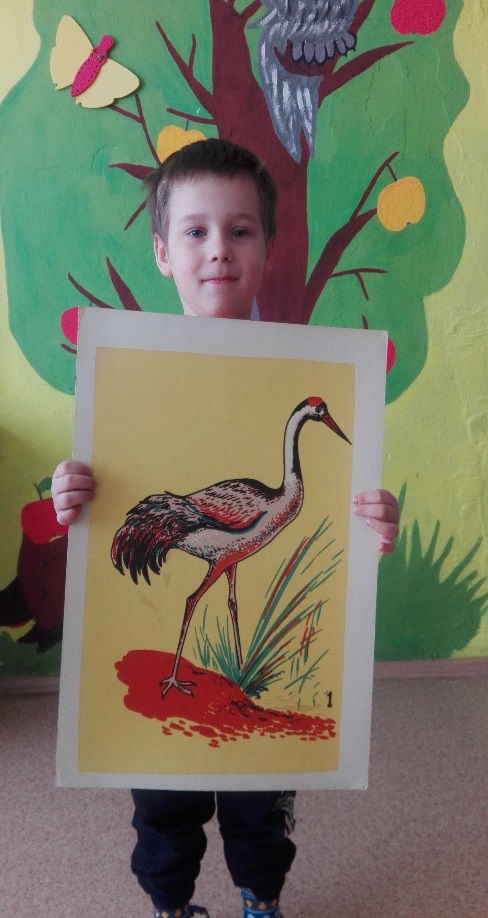 Раскрашивание и рисование птиц
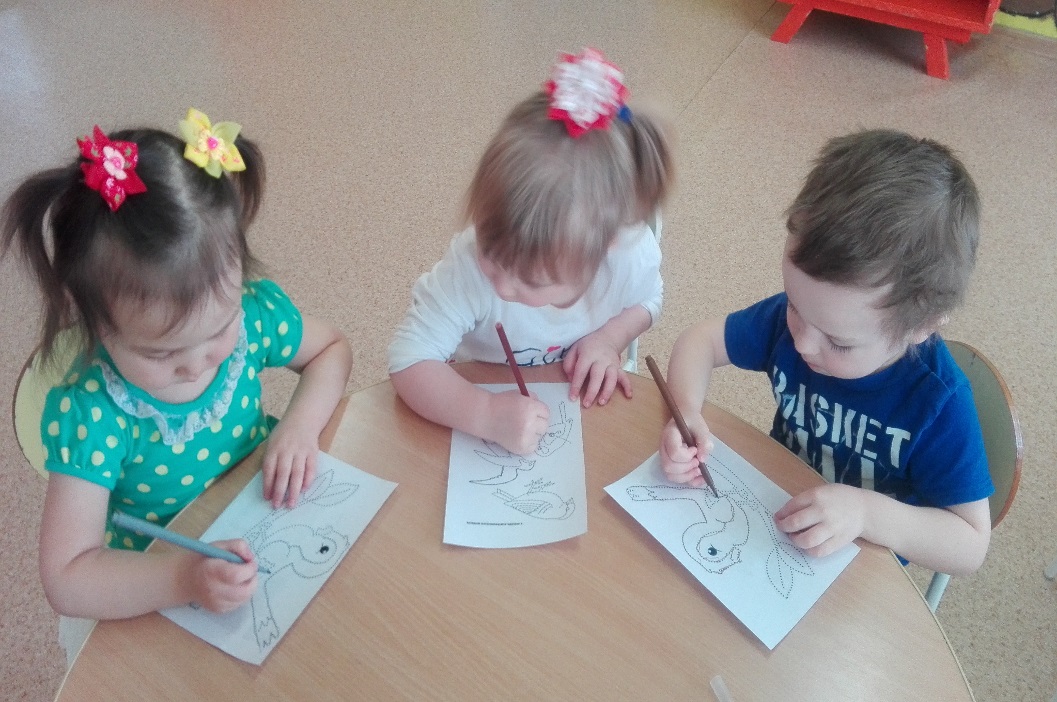 Мини – музей «Перелётные птицы»
Плакат «Скворцы прилетели»
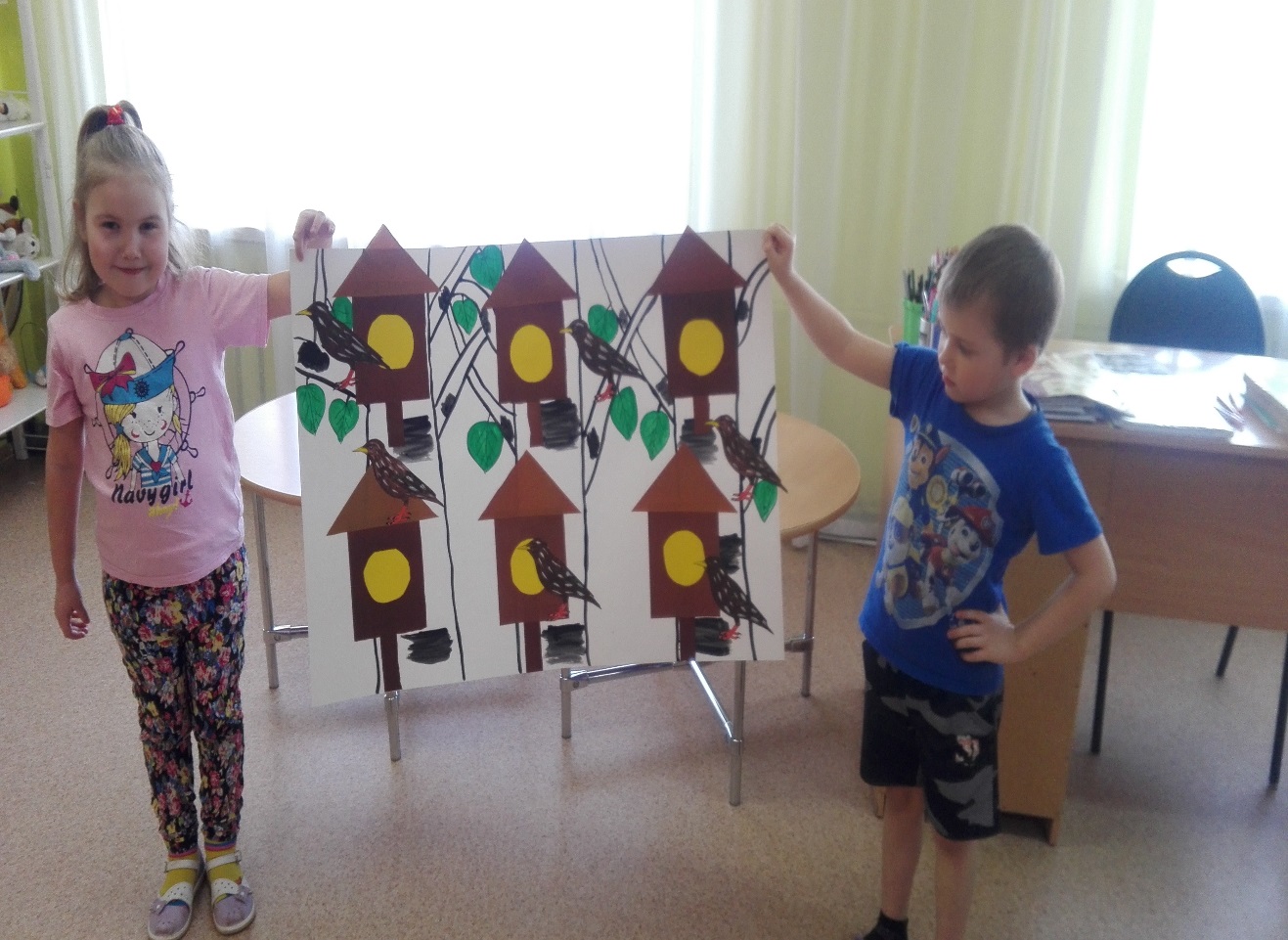 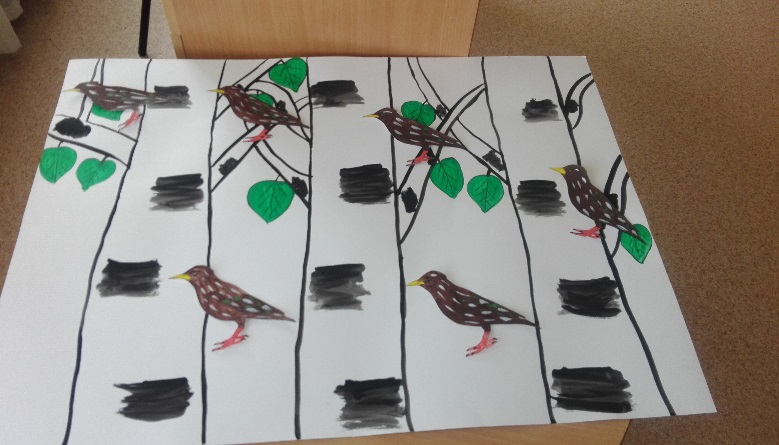 Изготовление макета «Перелётные птицы»
Выставка скворечников
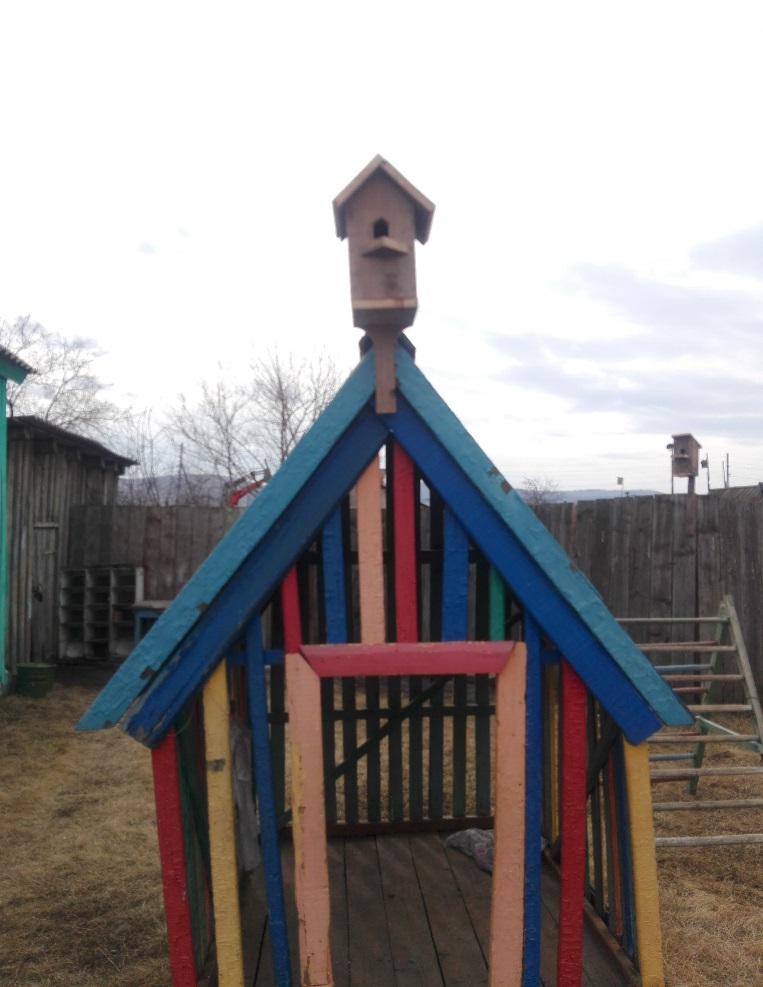 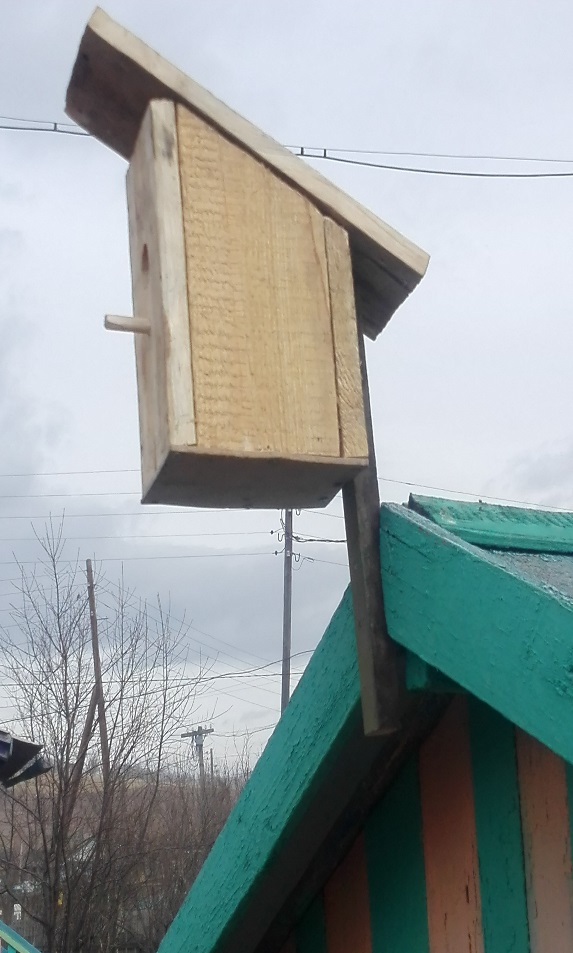 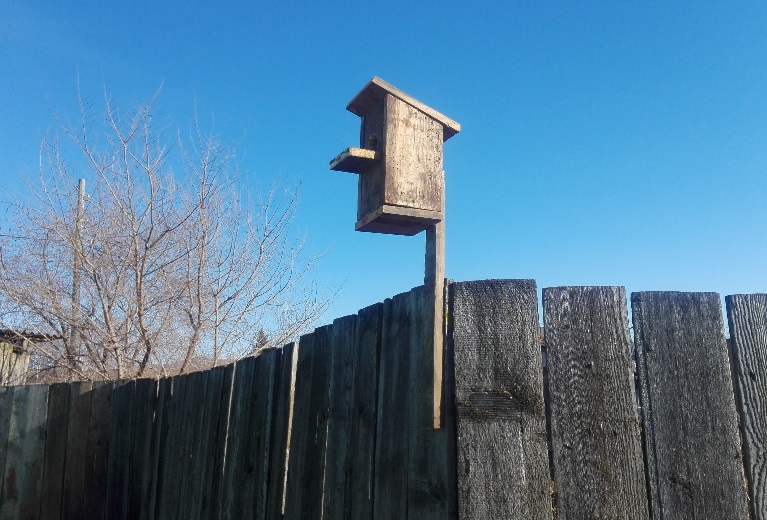 Вывод
В ходе реализации проекта «Перелетные птицы» в разновозрастной группе достигнуты определенные результаты:
Сформированы устойчивые знания о жизни перелетных птиц Красноярского края.
Получены новые факты из жизни птиц, вызван интерес к жизни птиц.
Создан интерес к художественному творчеству.
Установились партнерские взаимоотношения между детьми.
Благодарю за внимание
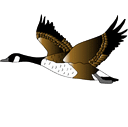 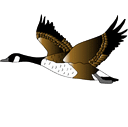